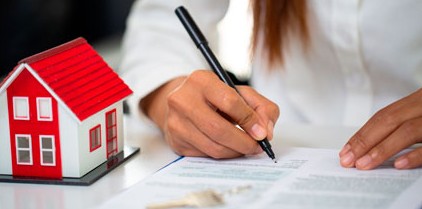 Государственный  жилищный  сертификат
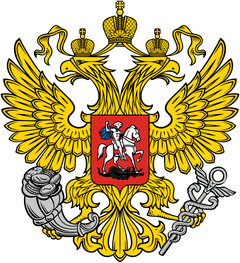 МИНЭКОНОМРАЗВИТИЯ РОССИИ
Граждане, вынужденно покинувшие место  постоянного проживания в городе Херсоне или  части Херсонской области, имеют право получить  ГОСУДАРСТВЕННЫЙ ЖИЛИЩНЫЙ СЕРТИФИКАТ
по 18 кв.м на каждого
семье из 3-х и более человек
33 кв.м
на одного человека
83 420 тыс. рублей
стоимость кв.м жилого  помещения в России
42 кв.м
семье из 2-х человек
Сертификат является бесплатным

Срок действия жилищного сертификата – бессрочный
Прежнее жилье остается в собственности – изъятию не подлежит  Паспорт РФ для получения сертификата и выплаты не обязателен  Чтобы получить сертификат достаточно одного из 2-х документов:
документ, содержащий отметку о регистрации на этих территориях
документ о праве собственности на жилое помещение на этих территориях

Приобрести жилье по сертификату можно в любом  регионе РФ, вне зависимости от места его получения
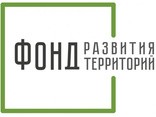 8 (800) 100-74-59
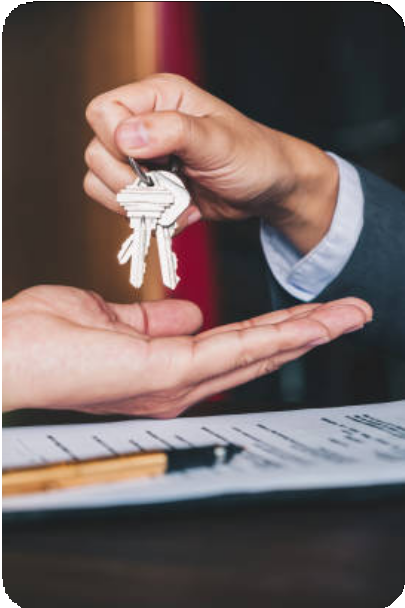 Кто может получить жилищный сертификат

Граждане, которые вынужденно  покинули место постоянного  проживания в городе Херсоне или части  Херсонской области и прибывшие в  экстренном массовом порядке на  территорию Российской Федерации на  постоянное место жительства
Субъекты РФ, в которых можно подать заявление
Алтайский край  Архангельская область  Белгородская область  Брянская область  Владимирская область  Волгоградская область  Воронежская область  Город Севастополь  Иркутская область
Кабардино-Балкарская Республика  Калужская область
Камчатский край  Кемеровская область  Кировская область  Костромская область  Краснодарский край  Курганская область  Курская область
Ленинградская область  Липецкая область  Московская область  Нижегородская область  Новгородская область  Новосибирская область  Орловская область  Пензенская область  Пермский край  Приморский край  Псковская область  Республика Адыгея  Республика Ингушетия  Республика Калмыкия  Республика Карелия  Республика Крым  Республика Марий Эл  Республика Мордовия
Республика Саха (Якутия)  Республика Северная Осетия -  Алания
Ростовская область  Рязанская область  Саратовская область  Свердловская область  Смоленская область  Ставропольский край  Тульская область  Тюменская область  Ульяновская область  Ханты-Мансийский АО  Херсонская область  Челябинская область  Чувашская Республика  Ямало-Ненецкий АО  Ярославская область
ВСЕ ВОПРОСЫ О ПОЛУЧЕНИИ ЕДИНОВРЕМЕННОЙ  ВЫПЛАТЫ И ЖИЛИЩНОГО СЕРТИФИКАТА МОЖНО  ЗАДАТЬ ПО НОМЕРУ ЕДИНОЙ «ГОРЯЧЕЙ ЛИНИИ»
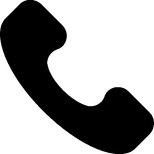 8 (800) 100-74-59
Как с помощью жилищного сертификата  выбрать и оплатить жилое помещение
Список документов:
Документы, удостоверяющие личность заявителя и каждого
члена семьи
Заявление о предоставлении сертификата
Документы, подтверждающие родство членов семьи заявителя  Документы, подтверждающие, что заявитель и каждый член  семьи ранее постоянно проживали в Херсонской области
ПОДАТЬ ДОКУМЕНТЫ
уполномоченный  региональный орган власти  или МФЦ
1.
ПОЛУЧИТЬ СЕРТИФИКАТ
2.
в уполномоченном  региональном органе власти,  МФЦ
или по электронной почте
В сертификате указана сумма, которой заявитель  может воспользоваться для оплаты жилья
ВЫБРАТЬ КВАРТИРУ ИЛИ  ДОМ
Ищете подходящий вариант самостоятельно на первичном  или вторичном рынке жилья
Если стоимость жилья превышает сумму жилищного  сертификата, то разница оплачивается самостоятельно  (кредитные средства или накопления)
3.
(или часть дома/квартиры, комнату)
Выбрав жилье, необходимо заключить договор купли-  продажи с продавцом
В договоре должны быть ОБЯЗАТЕЛЬНО указаны реквизиты  жилищного сертификата
Переход права собственности жилого помещения  осуществляется до момента оплаты жилья сертификатом
ОФОРМИТЬ ДОГОВОР  КУПЛИ-ПРОДАЖИ
4.
ПОДАТЬ ДОКУМЕНТЫ ДЛЯ  ОПЛАТЫ ЖИЛЬЯ
Список документов:
Документы, удостоверяющие личность заявителя и каждого  члена семьи
Государственный жилищный сертификат  Договор купли-продажи жилого помещения
Выписка из ЕГРН, подтверждающая переход права  собственности
Реквизиты счета продавца
Заявление о перечислении средств продавцу по сертификату
5.
уполномоченный  региональный орган власти  или МФЦ
6.
Перечисление средств продавцу осуществляется после  проверки представленных документов в сроки, установленные  субъектом РФ
ОПЛАТИТЬ ЖИЛЬЕ
По всем возникающим вопросам, касающихся выдачи жилищных сертификатов и получения единовременной выплаты  гражданам, вынужденно покинувшим место постоянного проживания в городе Херсоне или части Херсонской области, вы  всегда можете обратиться на Единую «горячую линию» – 8 (800) 100-74-59
Жители, вынужденно покинувшие место
постоянного проживания в городе Херсоне или  части Херсонской области, могут получить

ЕДИНОВРЕМЕННУЮ ВЫПЛАТУ - 100 000 РУБЛЕЙ
КАК ПОЛУЧИТЬ ВЫПЛАТУ:
Подать документы в  уполномоченный региональный  орган власти или МФЦ
Их адреса и контактные  телефоны можно узнать по номеру
Единой «горячей линии» –  8-800-100-74-59
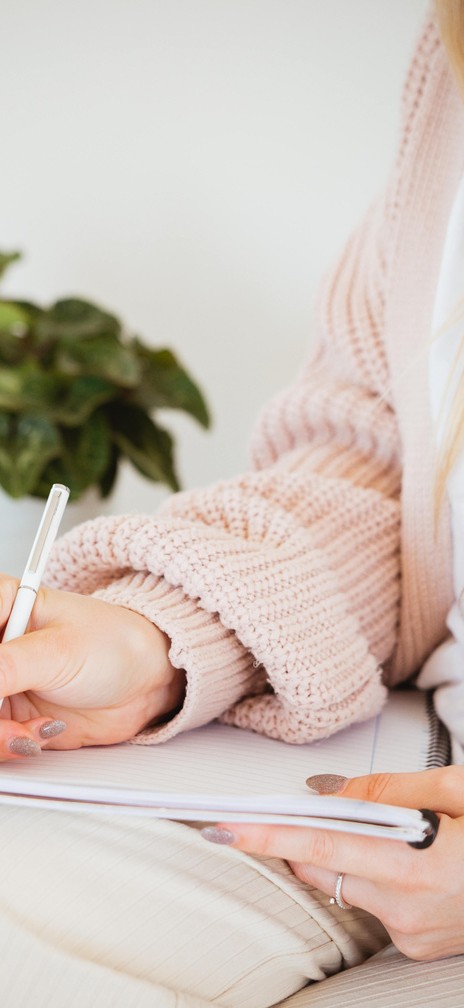 1.
Получить уведомление о принятом  решении на электронную почту
(по желанию заявителя)
2.
Получить единовременную  выплату на счет, указанный в  заявлении
3.
Список документов:
Документы, удостоверяющие  личность заявителя и каждого
члена семьи
Заявление о предоставлении  единовременной выплаты
Документы, подтверждающие, что заявитель  и каждый член семьи ранее постоянно
проживали в Херсонской области
Сведения о реквизитах расчетного  счета, открытого в банке
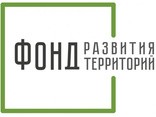 8 (800) 100-74-59